Animations
Mackenzie Johnson
Name Animation
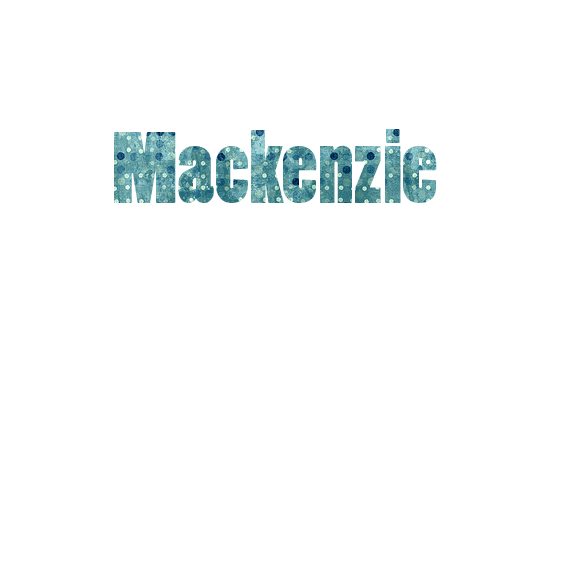 Food Animation
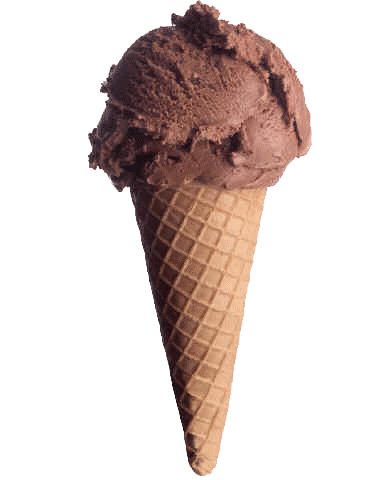